Guideline Selection: Sole, Shared, or Split Custody
Training Session
Learning Objectives
[Speaker Notes: Emphasize mastery, not just memorization.]
How to Count a Day
[Speaker Notes: Use examples to make it concrete.]
The Custody Arrangement Litmus Test
[Speaker Notes: Walk through decision points slowly.]
Tips for Accurate Day Counting
[Speaker Notes: Highlight practical tips for better accuracy.]
Quick Estimation Example
[Speaker Notes: Demonstrate quick estimation technique.]
How Overnights Affect Day Count
[Speaker Notes: Explain how weekly overnights affect total days.]
Three Most Common Child Support Guidelines
[Speaker Notes: Give a high-level overview of each.]
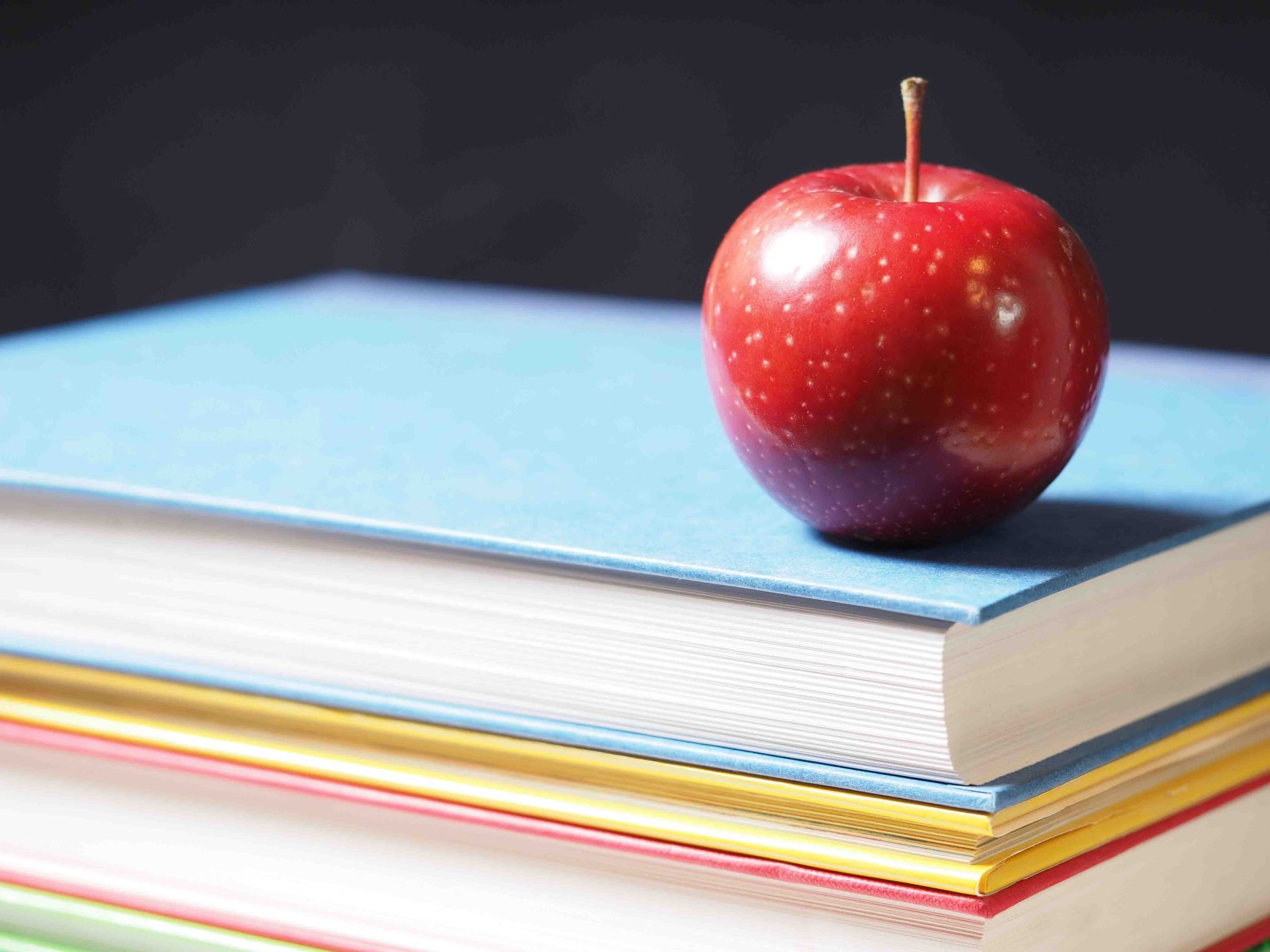 Test Your Knowledge
Scenario 1
Harry has the children from Friday after school to Sunday Morning at 11:00 a.m. every week during the forty-two-week school year and has the children four weeks in the summer.
How many days a year does Harry have the children?

91 Days (63 + 28)
63 days: Friday after School to Sunday at 11:00 a.m. = 1.5 Days (1.5 *42 = 63 days)
28 days (4 weeks * 7 = 28 days)
Answer – Click Here
Scenario 2
Doreen and Jack have three children. The two youngest children live with Doreen and the oldest child lives with Jack’s mother, Ethel. What guideline worksheets do you use to calculate support for Doreen and Ethel? 


Use two separate sole guidelines: One for  Doreen and one for Ethel.  If the oldest child lived with Jack, then use split guidelines.
Answer – Click here
Scenario 3
Bob has the children 89 days out of the year and Fionna has the children the remaining days 276 days out of the year. Which Child Support Guideline should be used?

Sole Guideines
Answer – Click here
Using a school calendar, create a parenting agreement that addresses the following and falls within the shared guidelines.
Weekend Parenting time during the school year
Extensive parenting time during the summer
Address the sharing of Holidays, the children birthdays and Spring Break
Finally calculate the number of days each parent has with the children and report back to the group.
Scenario 4